2020資料庫期末
3NF 主要目標
BCNF
*也被稱為3.5NF(包含且不只所有3NF )
*只有一個條件，所有FD: X->A
X 都必須是key attribute

*這是一個3NF 但不BCNF的例子  (FD5)
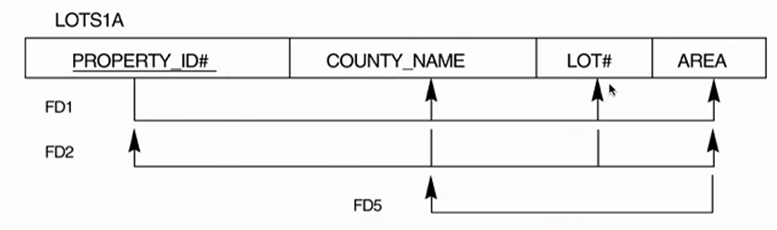 3NF 例題
儲存架構
file organization
實體層資料庫種類
1.Primary file organization (目的: 實體儲存data)
決定records如何儲存、被取用

2. Secondary file organization(目的:加速查詢)
決定records如何被有效率的取用

*即使沒有secondary file organization，也是能查詢資料的
如何讀取磁碟資料
(也可寫成此等式
Disk access time = seek time+ 
latency time + transfer time)
啟示: 1.  尋找硬碟資料是讀取資料時，最花時間的
           2.  有效率的儲存方式應是每次讀取的資料位於連續的block
細節待補: 如何優化硬體儲存
紀錄(一筆)資料的方法
1.固定長度 (fixed – length  record)
2.可變長度(variable-length)
2.1   Variable-length fields 
須預先記錄所需長度，或使用特殊字元分開
2.2   repeat fields
用於multi value  (比如 這學期所修課程，要開五個”課程”欄位紀錄)
2.3  Optional fields 
允許null
2.4   Mixed file
有多種field型態
圖例
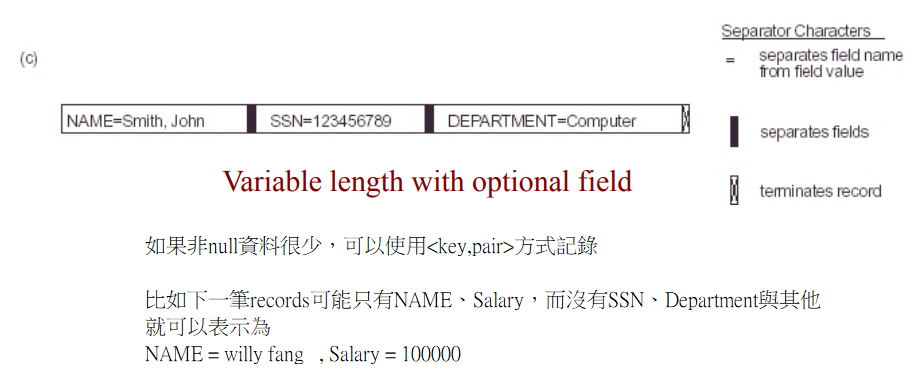 補充
老師似乎資料來源於
Advanced Concepts of Information Technology

data會被以record的方式存於硬體，一個record會有多個feild

而一個file，是一連串的records
如果file 內 records都固定長度，則為fixed – length  record
span or unspan
span目的:
有效利用block空間

作法:
允許跨block紀錄record，在block結尾紀錄下一block開頭即可
概述
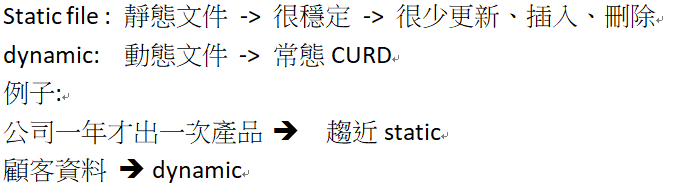 Primary File Organization 種類
1. Heap file 
直接insert 資料在最後面

2. sorted file
針對key field 排序

3. Hashing files 
建hash table
Heap file
優點: insert 有效率   (直接丟後面即可)

缺點: delete 等操作成本很大 (要全部找)
通常採用lazy deletion的方式彌補
即:  
先標記該資料為刪除，等離峰時刻再一起刪除   (review : memory dirty bit)
sorted file
優點:  搜尋可使用Binary search
(for Block)

缺點: 修改、插入、刪除會較沒有效率
(要找 主檔 跟 overflow檔   )

overflow 檔: 插入有序檔，若沒有空位需要先移動部分序列騰出位置，為了節省insert時間，我們可以先把資料堆在overflow file
(當然相對搜尋會比較慢)
以blk 為單位做binary search
Hashing file
static hash VS dynamic hash
差別在hash function會不會常更動

常見dynamic hash
*linear probe hash  (插入快速，有碰撞就找下面一個)
*Extendible hashing
Extendible hashing
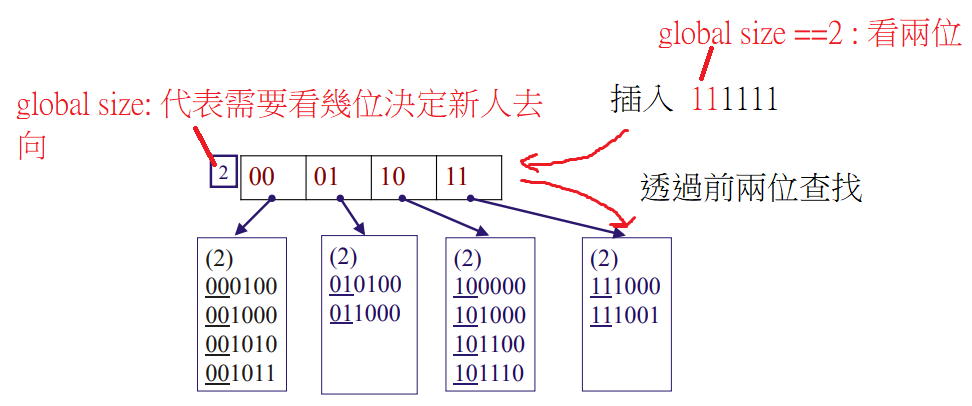 Extendible hashing 調整
為甚麼需要調整?   因為某個bucket 資料過多
(造成查找變慢，WC所有資料集中於1 bucket)
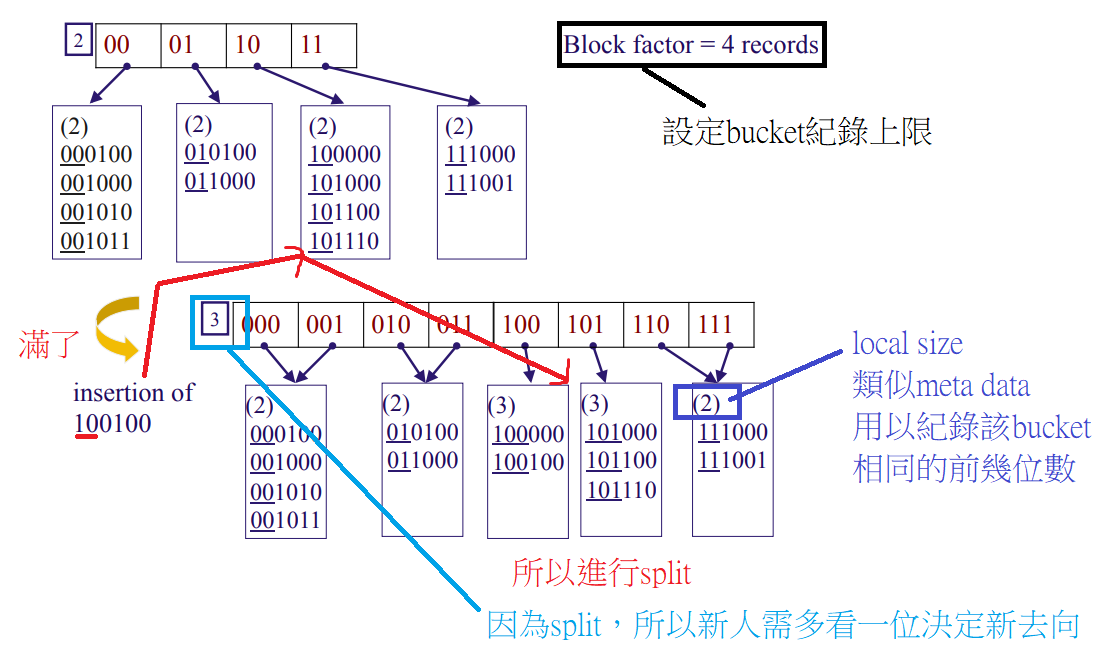 本章小節
所有資料以block為單位存於硬體

硬體查找時間 = seek + rotation + transfer

primary data organization:
單純決定怎麼放資料
分為
	1.heap file :  插入快、其他慢，額外技巧: 	lazy 	delete
	2.sorted file : 搜尋快、其他慢 ，額外技巧:
	overflow file
	3. hash : 效能最好，善用extendible hashing甚至	rehash時不	必搬動資料
secondary file org.
*aka “index”

*用於讓資料查找更有效率 (但對改動操作會有overhead)
(Index只記錄blk pointer ， 並且相對較少)
(index會排序，以利binary search)

*Sparse VS Dense
Dense : 所有record entry 都有 index
反之為sparse

*“即使沒有secondary file org. ，光有primary file org. 就可以查找資料”
Index 種類 (index本身通常sort好)
1.primary index  :  
針對 sorted、key欄位 ; index指向各block => sparse 
#index == # block
2.clustering index:
針對sorted 、 non-key 欄位 ; index指向第一次出現該值得block  => sparse
# index == #該欄位種類
3. secondary index on key :
針對key欄位 ; 每個entry都有一個 => dense
# index == #records 
4. secondary index on non-key
針對non-key欄位; 因為non-key可能有重複，因此需要多一層block做接線員的角色
#index == #records 
# layer2 pointers == 該種類欄位的個數
primary index
*非 primary file org
pointer  紀錄每個block的第一筆  (當index的值)
1. 建立在sorted 上，保證 indexB1<a<indexB2
則a一定在B1 中
2. 建立在key上，保證一定不會重複

(index size == # block)
primary index
clustering index
針對排序過的non key

pointer 紀錄最早出現該value的block
(因為排序過，不用擔心重複值此pointer找不到)

小結: 排序過，就可以以block為單位紀錄
=>必sparse
clustering index
secondary index on key
因為未排序，所以只能直接指到該entry
(像書的目錄索引)

因為針對key ，所以一對一就可以了
一對一所以dense

index size == # records數
secondary index on key
secondary index on nonkey
因為針對非key，所以會重複，需要有第二層

不能簡單使用linked list，因為是以block為單位
(一次一定要開這麼大)
小結
概述
IBM早期使用ISAM (index sequential acess method )
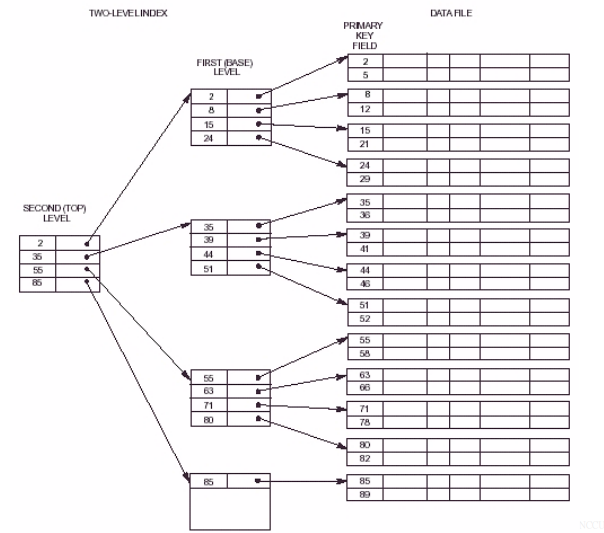 這啟發了現代的Btree 方法
B tree VS B+ tree
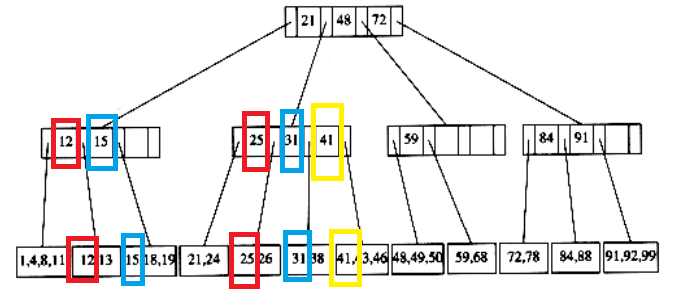 差別:
data是不是集中於leaf
也就是
非葉結點是不是虛構的
insert => 往上split
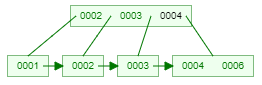 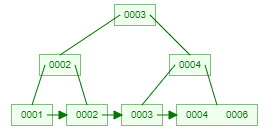 deletion => 往下merge
B+ tree
delete後
要向上修改標兵
(非leaf結點)
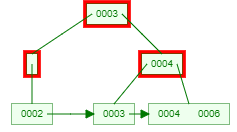 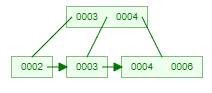 時間複雜度
目的
range query  (也常被應用於空間座標)
比如
找出 18<=Age <= 65 且 45k < salary < 55k

當然可以
先針對一個binary，再用另一個對
或是
index 取交集

但更有效率的方法是建立multi-dimension index
1. 聯合index
2. partition hash
使用串接bit作為hash

比如
age 0  , salary 00    000 一個bucket  
age 1 , salary 01    101 一個bucket 
...
3. grid file
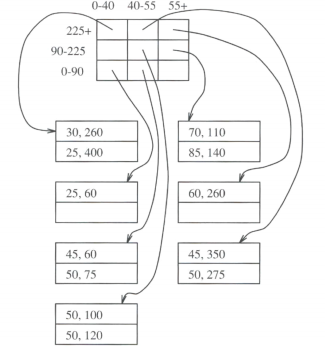 kd tree
交替檢查條件
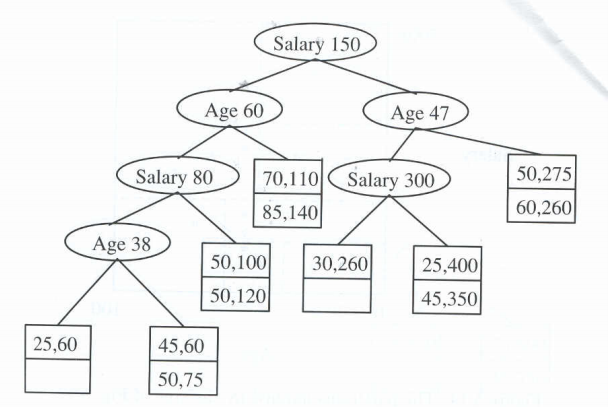 Quad tree
四元數
當某一面積密度太高，就可以再切割
Bit map index
優點: 快速，and運算可以解決
  缺點:  只能記錄這種”種類”型資料，  實數值無法被記錄
R tree
index 雜記
logic VS physical index
logic就像一張hash table，可以抽象化位址的同時，讓實體保持更動的彈性

2. 針對string ，可以對prefix index就好
(string 不定長度)
補充討論
extendible hashing (primary) 與 index (secondary)差別?
extendible hash 本身會決定資料如何被放置於block中
index 不會改變block資料順序，而是依當下資料順序做指標
概述
Query實體上處理的流程:
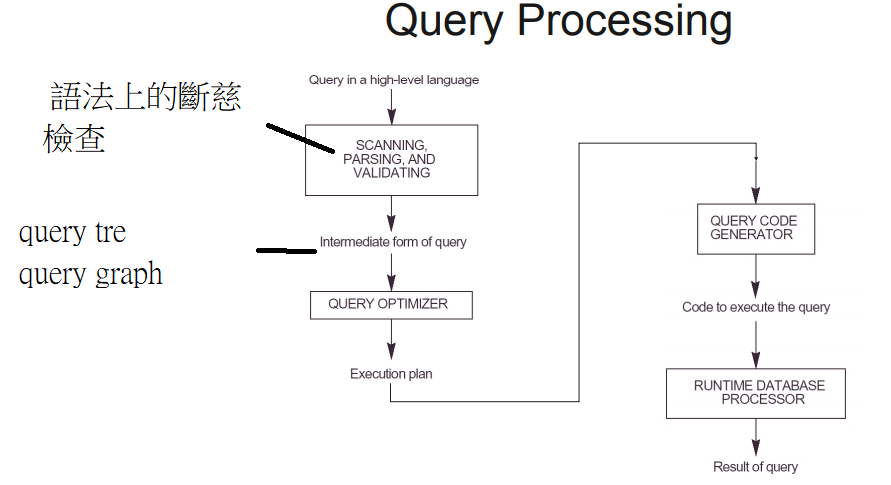 select 轉換  (SQL中的where)
簡單型:
可以使用linear 、binary 、hash、index等前述方法

AND 型 (conjunctive selection)
先搜一邊，再搜另一邊
使用multi dimension index
兩邊用不同方法，再intersection
select 轉換  (SQL中的where)
OR 型 (disjunctive selection)
與and 不同之處:
and只要一個條件不合，就確定不會是答案了!
(一邊有index，可以先用其縮小範圍)

所以OR 就算其中一邊有index，另一邊還是需要全部檢查

因此OR 比較少運用到index，通常是拆成兩個select再union會比較快
(補充:OR就算其中一個可以binary search，也不會比較快，因為BS完，另一個還是要linear search，不如一開始兩個一起linear)
Join
Nested-loop join   O(N^2)  (暴力的比對;若有index可節省時間)
for attrX in relationA
	for attrY in relation B
		check attrX == attrY?
2. 類似merge-sort  (適用兩側都有排序時)
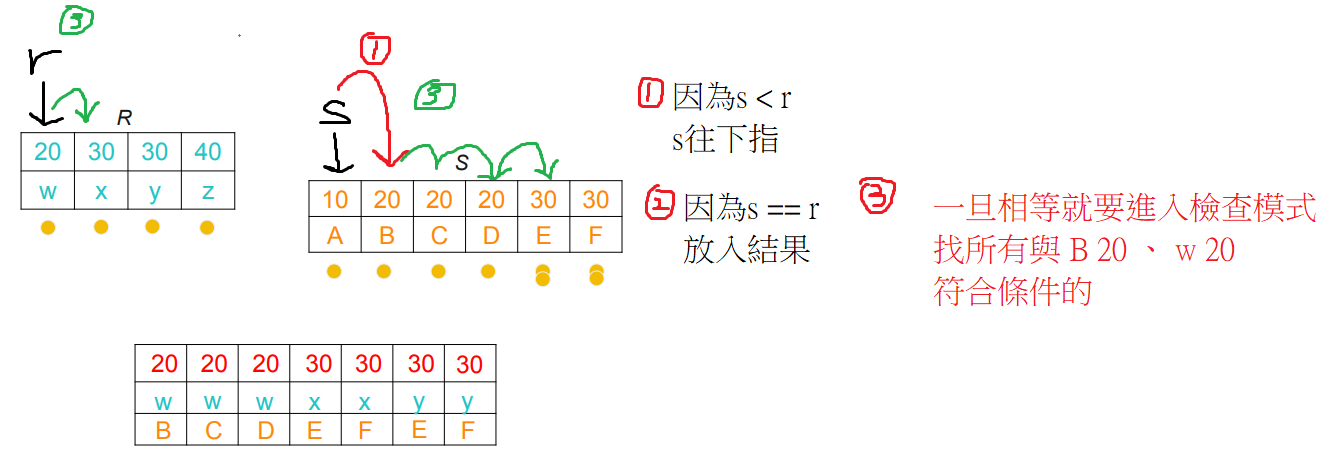 Join
3. Partition-Hash
原理 : 兩側使用同一hash，因此相同值一定放在同一bucket中 (反之不一定，因為碰撞)
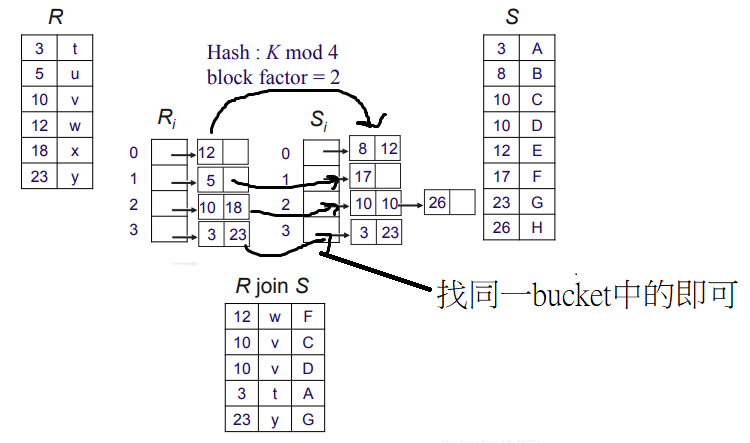 Union、intersection
使用類似join的方法

比如類似merge-sort  法:
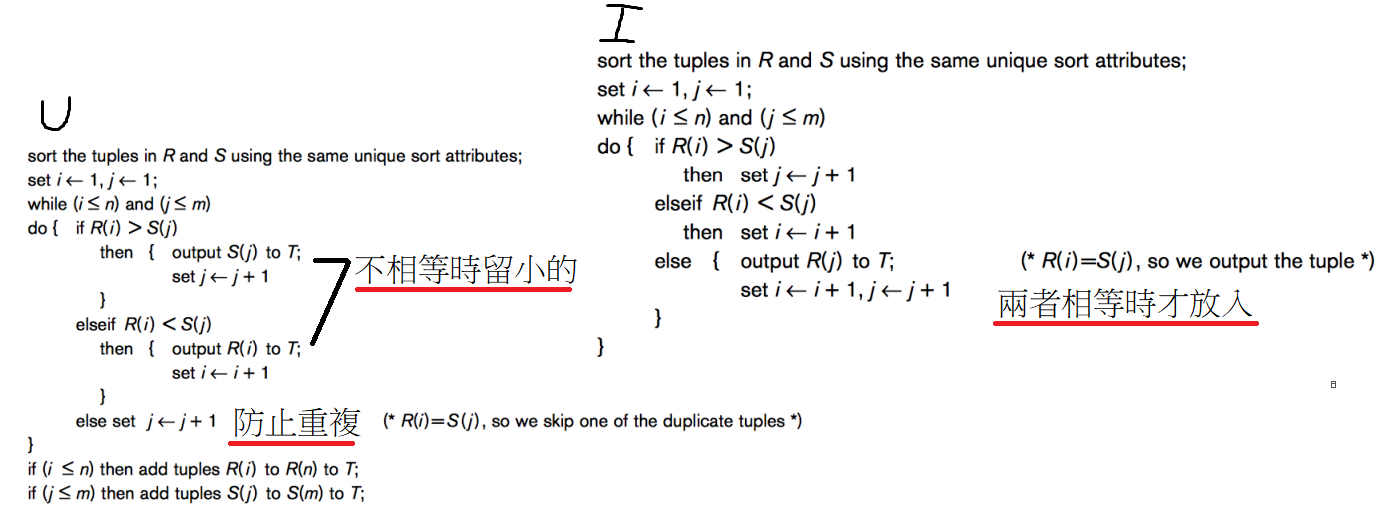 sort is important
其他
project: 沒什麼特別的，惟SQL不做理論上的去重複，所以違反key constrain時會附上流水號

卡氏積: 非必要時查詢最佳化不會做此操作
Optimal 方法
Heuristic rules
利用relation algebra等價性，靠經驗調整
2. Systematically estimating the cost
運用客觀指標計算成本
3. Semantic query optimization
了解製表的語意，排除無意義的query
一.Heuristic rules
首先要先定義Query tree
即像運算式問題一樣，用tree拆解步驟
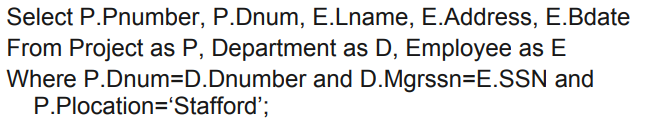 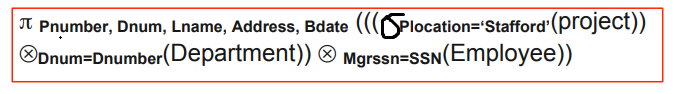 順序是由下往上
經驗法則 例子
selection 、 projection 等 單表且使元素減少的運算
可以放在
join 、 binary operation 等跨表運算之前

(先過篩，再結合會比較快)

=> selection 、 projection 運算在query tree位置中越低越好
六步經驗法則演算法
拆開 selection的條件
把selection降越低越好
3.  重新排序leaf(table)，讓運算結果越少越好
盡量將selection、卡氏積 合成 join
(join有上一張各種優化方法，卡氏積沒有)
把projection降越低越好
其他運算能結合就結合

大原則:  希望越早期結果就越少
二.Cost base optimization
需要有基本資料 (catalog information、metadata、schema ...)
如: #block、#record、#table




也就可以化為求解成本最小化問題
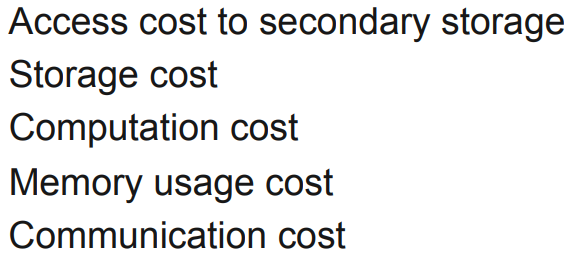 例子: join 順序
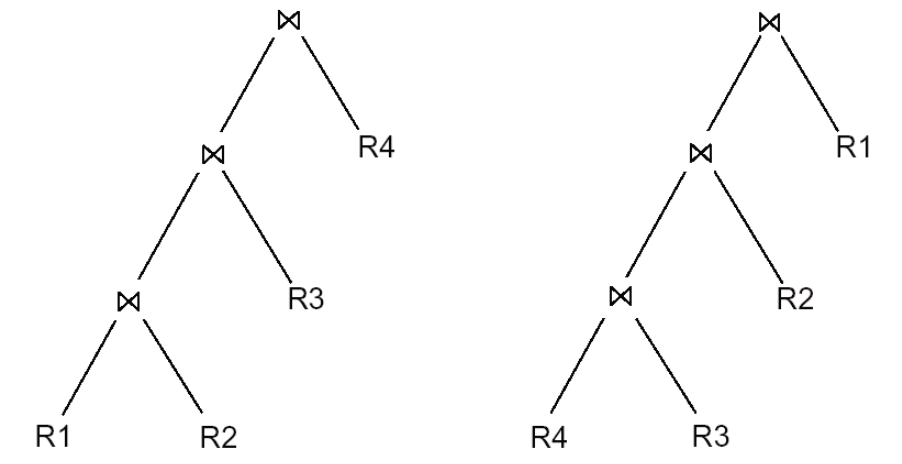 三. Semantic Query Optimization
利用semantic(記於schema中)修改query
如以下query，若在”員工薪水一定不超過主管”
的條件下，就可以不用執行
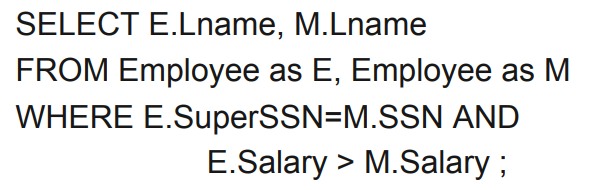 EX
想找出各部門中員工薪水高於100000的

其實不用特別要求Dno == DNumber   (每個員工一定有其部門，不用怕找				到幽靈員工)
physical database design
影響的設計因素
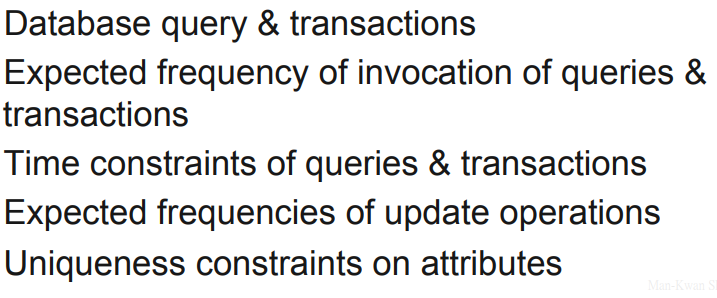 Tuning 目的
透過修改實體DB設計，達到

應用執行更快速
query/transaction 回傳時間更短
提升整體transaction througput
主要可以調整
index
database design
query
tuning index
原因:
沒有index查詢太慢
index overhead 太大
沒有辦法有效利用到index
tuning database design
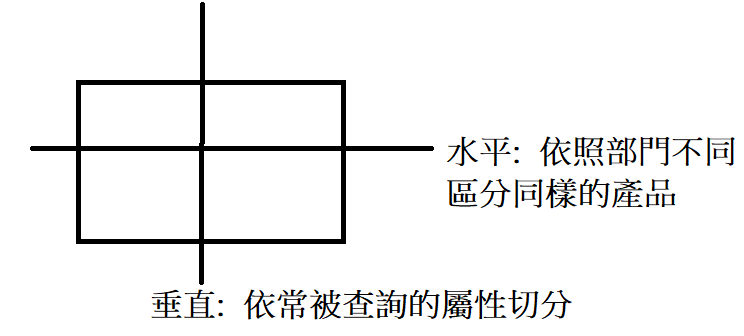 tuning query
調整query，以利使用index

情況1: 運算表達式
*salary/365>10  不會使用index
  =>  salary > 3650
*substring配對
*null 比較
*不同型態資料比較
tuning query
情況2. Nest Query 使用in
        =>   整合成條件


情況3. 使用OR 
=> 先分開做，再union
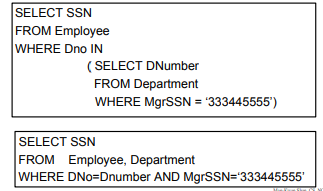 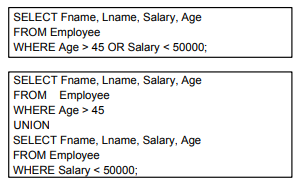 tuning query
情況4. 需改寫where才能有效利用multi-dim index



情況5. distinct 會使用sort，所以能不加就不加
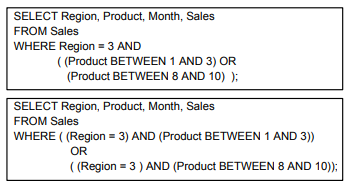 tuning query
情況6. correlated query中，有時使用temp會比較快 (不用一筆一筆對)

但常常不希望temp(disk IO)


情況7. 有多種條件可以下時，使用index，以及避免字串比較
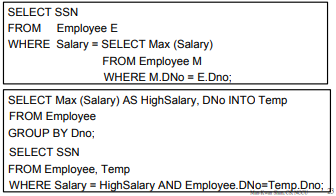 tuning query
情況8 : 細項
*自行更改not 語意  比如 not A=B  >>  A!=B
*使用IN、ANY、ALL 時可以轉成join
*有時可以自行調整join順序 (有index、結果少的先做)
* 兩邊先做filter，再join會比較好
transaction
transaction: 一個基本執行單位，但是會被time sharing打亂
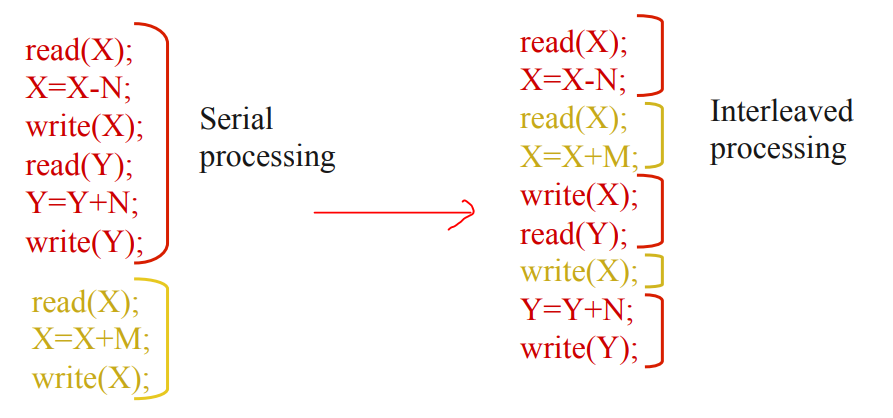 transaction有兩個主要目的
1.Concurrency Control
類似critical problem，多個transaction共同存取一筆資料，要讓這些transaction互不干擾
比如高鐵重複劃位問題出在此

2.Recovery
比如在執行一半時突然斷電
Concurrency Problems
1. Loss update




2.incorrect summary problem
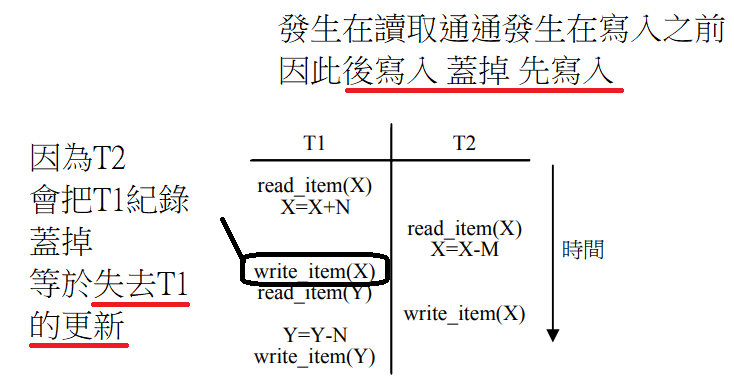 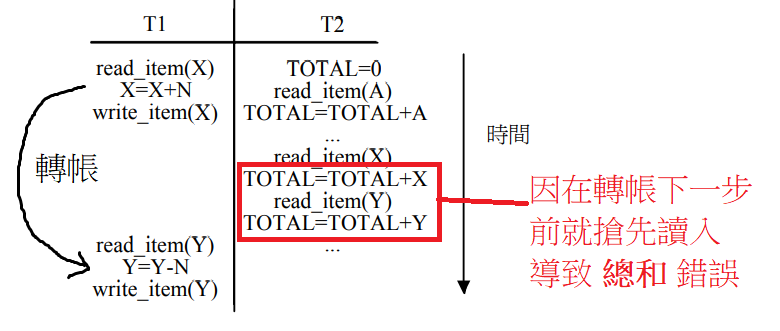 Concurrency Problems
3. uncommitted dependency




4.Unrepeatable (重讀可能有不一致結果)
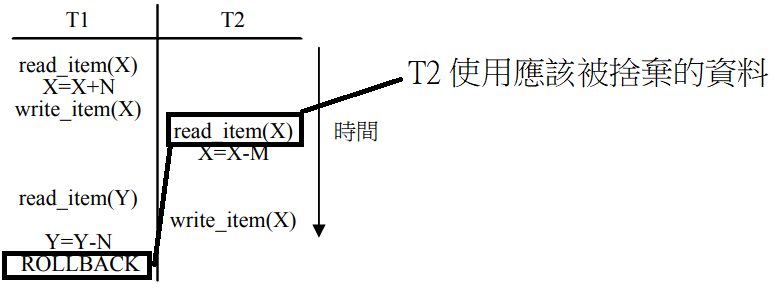 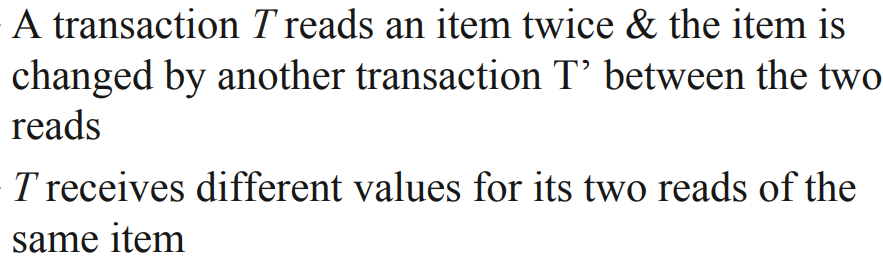 concurrency problem solve
使用 LOCK
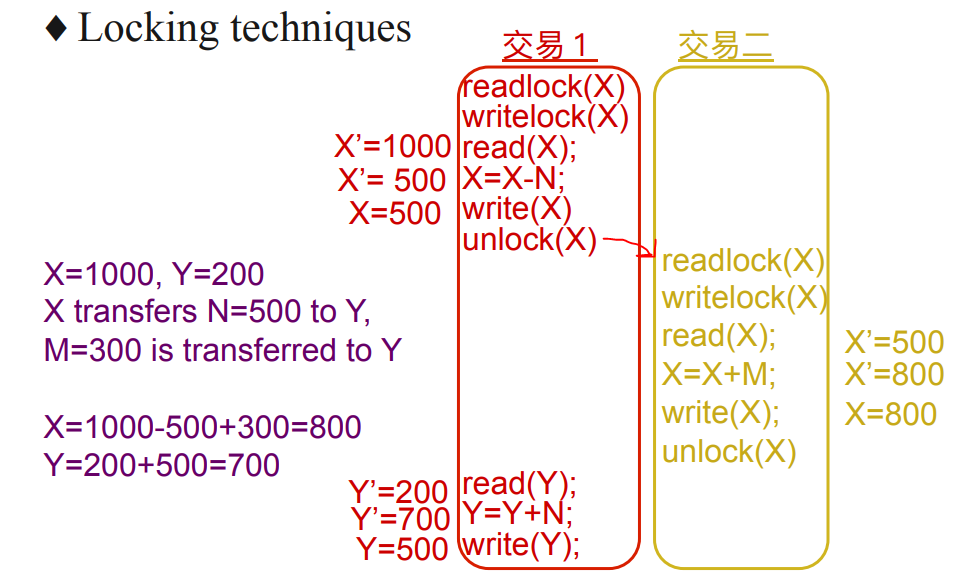 Recovery
會使用log檔紀錄合法狀態
ACID property
transaction合法須符合的性質

A: atomicity  => transaction需為基本執行單位
要一起執行完，或一起不執行
C: consistency  => 確保transaction開始與結束後，都在consistency state 
I : Isolation => 在非time sharing狀態下執行是最正確的答案，因此需表現的與獨立執行結果一樣
D: Durability => 修改過後的資料就算fail也不應被丟失
schedule of transaction
schudeule:  time sharing system會決定
transaction的執行順序


為了concurrency 與 recovery，我們定義四種操作
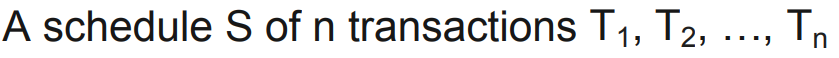 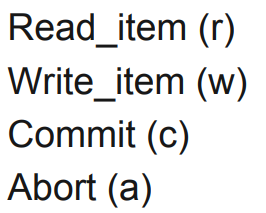 Conflict Operations
一對有可能發生問題的運算順序

定義:
至少一個運算是write   (都read 改不掉)
兩個運算來自不同transaction (自己運算順序會保持不變，因此同一transaction一定沒問題)
同時access一個item   (不同item讀寫不可能互相影響)
Example
Complete schedule
1.結尾一定要是 Commit  or Abort

2. 同一transaction內，在schedule順序不變

3.
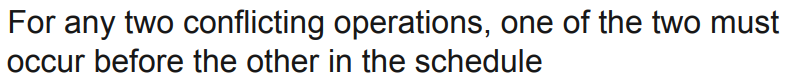 recoverable schedule
定義
所有在S內的T，在commit時，所有更動T item的transaction都要完成commit
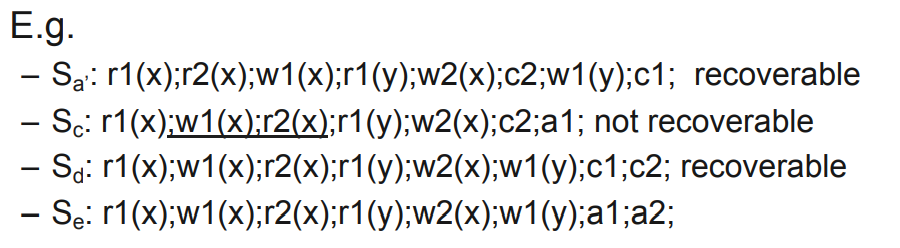 Cascading rollback (連鎖效應)
Cascadingless schedule
不會造成連鎖反應的schedule
也就是所有讀取，都發生在寫入已commit之後
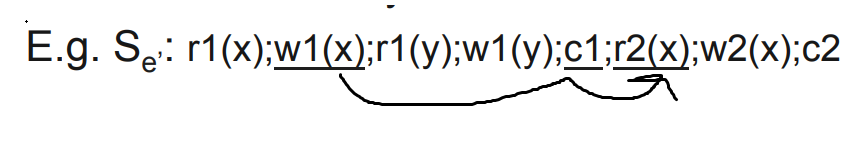 strict scadule
所有對X 執行寫入的 transaction，都必須commit(or abort)後其他transaction才能讀取X、寫入X
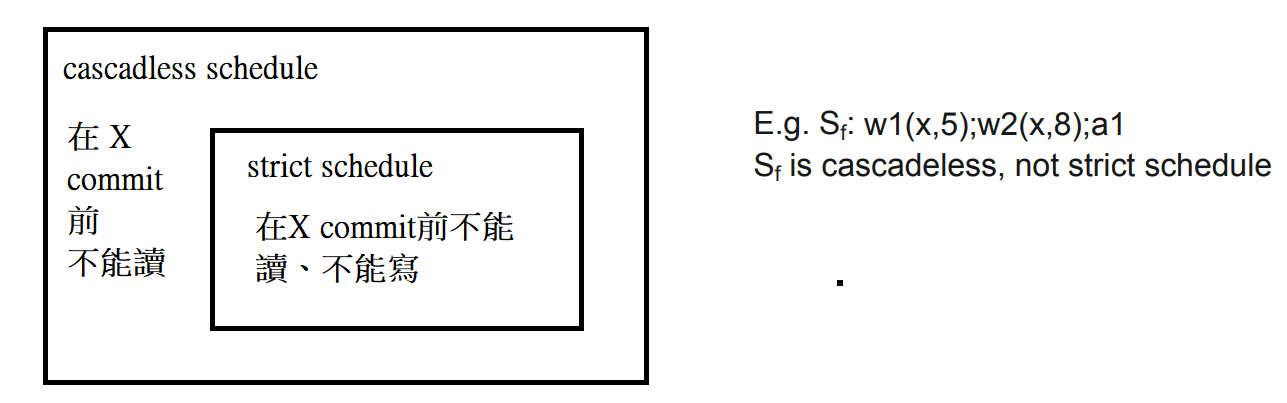 serial schedule VS serializable
serial schedule:
沒有被interleave的執行

T is serializable :
存在一個serial schedule 結果跟T 一樣

Non serial schedule  is serializable，則保證其結果執行正確
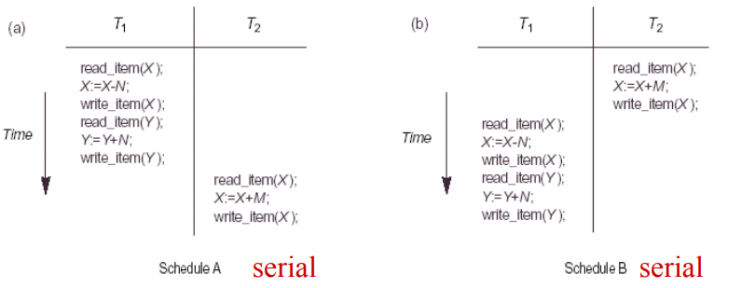 conflict equivalent
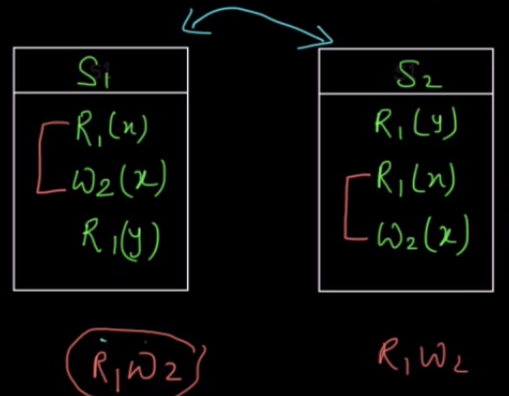 Conflict Serializable
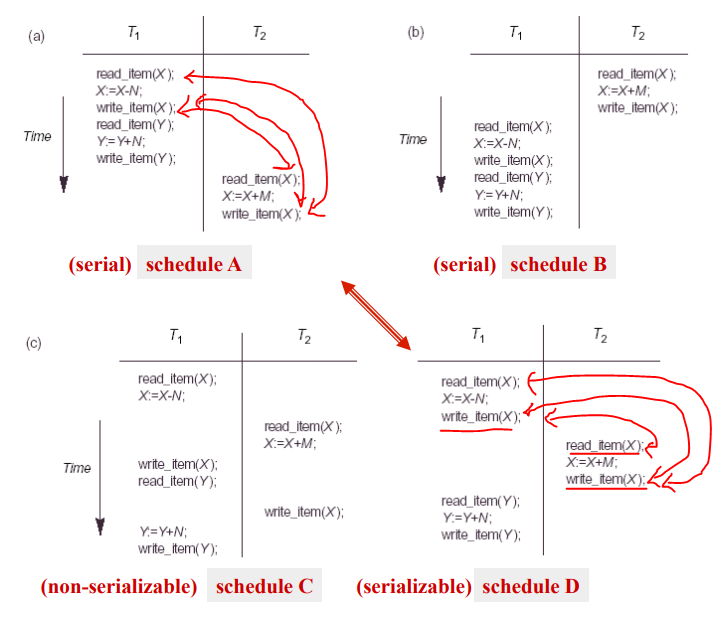 皆為
R1(X) W1(X) R2(X) W2(X)
graph 判斷
我們只需要尋找 conflict serializable即可
(因為只有conflict operation會影響結果正確性，又，conflict equivalent 能得到一樣的結果
又， serializable表示正確)

Node :  各transaction
Edge  :  Ti -> Tj ， 如果 Ti,Tj存在comflict，且該comflict 是 i 先於 j
({Wi (X) , Wj(X)} , {Wi(X) , Rj(X)} ,{Ri(X) ,Wj(X)})
example
*只要圖沒有cycle   結果就是正確的
 
*serializable正確的transaction相當於該path路徑
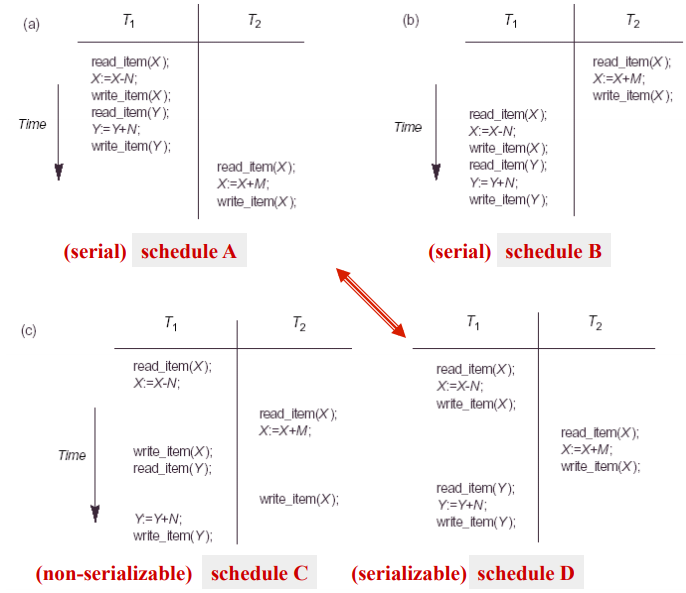 缺點
interleave是OS掌控的，我們不可能等事發再處理

因此必須用prevent的方式
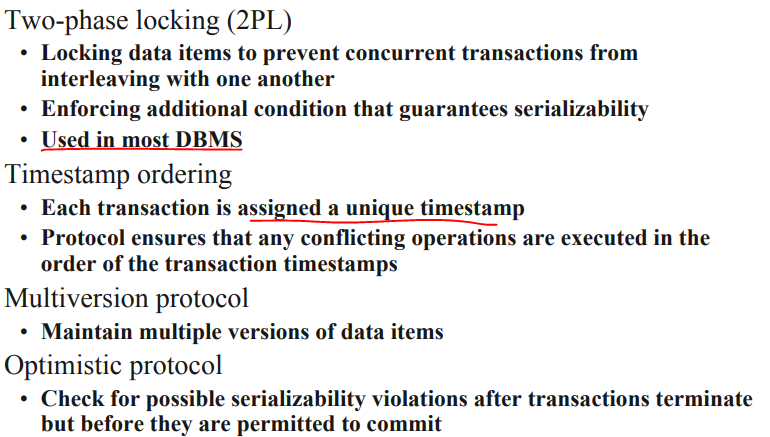 CAP vs ACID
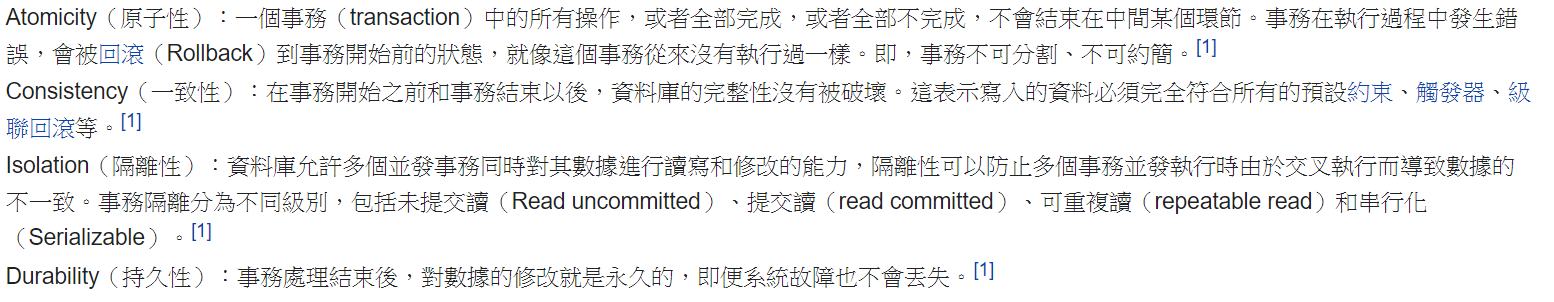 graph base VS ER model
雜記
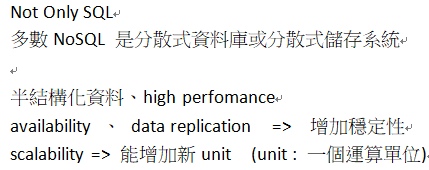